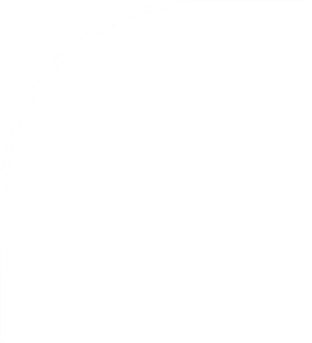 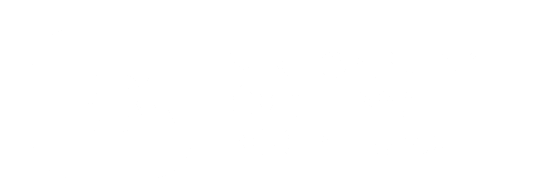 Pasiruošimo VBE II daliai konsultacija:Grožinio teksto interpretavimas
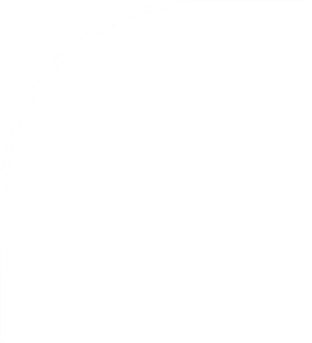 Lietuvių kalbos ir literatūros valstybinio brandos egzamino II dalis
Šaltiniai
(žiūrėta 2024-10-07–2024-10-15)
https://emokykla.lt/bendrosios-programos/pagrindinis-ugdymas/22?ach-1=6&ach-2=6&ach-3=6&ach-4=6&clases=3677,3658&educations=&st=3&types=7,8&ct=6
https://www.nsa.smm.lt/wp-content/uploads/2023/12/VBE-rasymo-uzduociu-vertinimo-instrukcijos-paaiskinimas_20231117.pdf
https://www.nsa.smm.lt/wp-content/uploads/2024/09/VBE-rasymo-uzduociu-turinio-ir-kalbos-taisyklingumo-vertinimo-instrukcija-lenteles_2024.pdf
https://www.nsa.smm.lt/wp-content/uploads/2024/09/PROBLEMINIO-KLAUSIMO-SVARSTYMAS.Uzduotis-ir-paaiskinimas.pdf
https://www.nsa.smm.lt/wp-content/uploads/2024/09/GROZINIO-TEKSTO-INTERPRETAVIMAS.Uzduotis-ir-paaiskinimas.pdf
https://www.nsa.smm.lt/wp-content/uploads/2024/09/Aukstesniojo-lygio-probleminio-klausimo-darbu-pavyzdziai-ir-vertinimas-1.pdf
https://www.nsa.smm.lt/wp-content/uploads/2024/09/Grozinio-teksto-interpretavimas.-Auksteniojo-lygio-darbu-pavyzdziai-ir-ju-vertinimas_AR.pdf
https://www.nsa.smm.lt/wp-content/uploads/2024/09/VBE_uzduociu_aprasas_Kalbos_2024_08.pdf
https://www.nsa.smm.lt/wp-content/uploads/2024/10/Lietuviu-kalbos-ir-literaturos_BK_LS-2.pdf
https://www.nsa.smm.lt/wp-content/uploads/2024/10/Lietuviu-kalbos-ir-literaturos_AK_LS-2.pdf
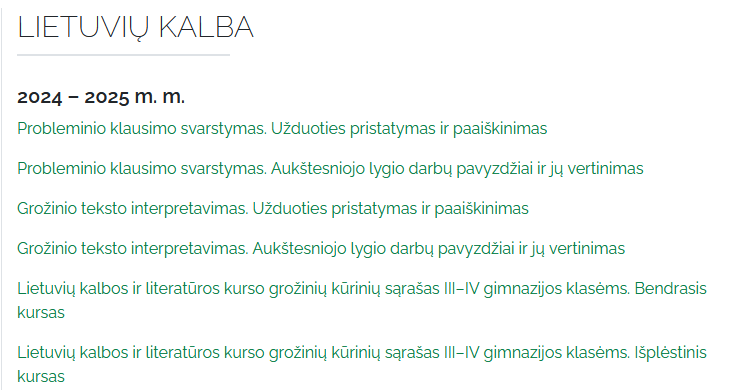 https://www.nsa.smm.lt/egzaminai-ir-pasiekimu-patikrinimai/2024-2025-m-pasiekimu-patikrinimai/lietuviu-kalba/
Lietuvių kalbos ir literatūros valstybinio brandos egzamino II dalis
Lietuvių kalbos ir literatūros valstybinio brandos egzamino II dalis
Lietuvių kalbos ir literatūros valstybinio brandos egzamino II dalis
Grožinio teksto interpretavimas
Užduoties pobūdis
Lietuvių kalbos ir literatūros valstybinio brandos egzamino II dalis
Besikartojantys klausimai - atsakyta 2023-10-10 konsultacijoje
Lietuvių kalbos ir literatūros valstybinio brandos egzamino II dalis
Lietuvių kalbos ir literatūros valstybinio brandos egzamino II dalis
SUMANYMAS BUVO 

kalbėjimas + teksto suvokimas + teksto kūrimas

20 + 20 + 60 = 100 (taškų)
------------------------------------------------------------
DABAR YRA

kalbėjimas (VBE I dalis) + rašymas (VBE II dalis)

     30 + 70 = 100 (taškų)

20  1,5* = 30 taškų 
+ 

(7 + 7 + 2) (turinys)   2,625 = 42 + 28 (kalbos taisyklingumas ir teksto raiška) = 70 taškų

* https://e-seimas.lrs.lt/portal/legalAct/lt/TAD/de2498523ef311efb121d2fe3a0eff27?jfwid=7c17ylzm6
Lietuvių kalbos ir literatūros valstybinio brandos egzamino II dalis
Grožinio teksto interpretavimas
Užduoties pobūdis
Teksto interpretacija – teksto analize pagrįstas literatūros kūrinio ar jo fragmento aptarimas, kurio tikslas – išryškinus kūrinio (fragmento) struktūros, turinio, raiškos, žanro, idėjų ir konteksto (biografinio, kultūros, literatūros, istorinio ar kt.) specifiškumą, atskleisti savitą literatūros kūrinio (fragmento) prasmę ar tam tikrą prasmės aspektą. (VBE rašymo užduočių vertinimo instrukcijos paaiškinimas, 2023)
Lietuvių kalbos ir literatūros valstybinio brandos egzamino II dalis
Grožinio teksto interpretavimas
Užduoties pobūdis
Literatūrinis rašinys                    grožinio teksto interpretavimas
Lietuvių kalbos ir literatūros valstybinio brandos egzamino II dalis
Grožinio teksto interpretavimas
Lietuvių kalbos ir literatūros valstybinio brandos egzamino II dalis
Besikartojantys klausimai - atsakyta 2023-10-10 konsultacijoje
Teksto interpretacija grindžiama atidžiojo skaitymo nuostata
Atidžiai, kelis kartus, skaitant tekstą, svarbu suvokti jo siužetą (laiko ir erdvės situaciją, personažus, kalbantįjį subjektą), atkreipti dėmesį į pasikartojančius motyvus, teksto kompoziciją, pasakojimo pobūdį, suformuluoti teksto temą, problemą ir pagrindinę mintį (teksto prasmę).
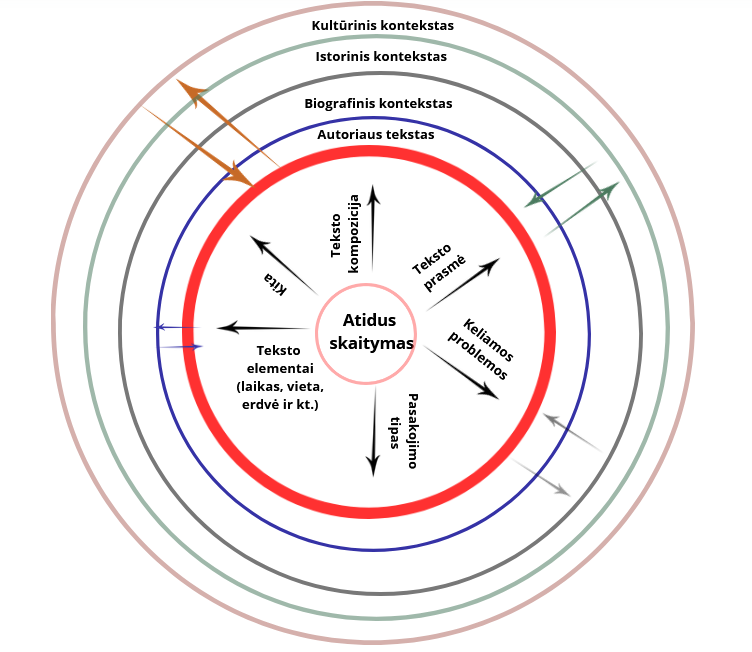 Teksto (fragmento) analizės žingsniai – temą jau perskaitėte/tekstą skaitote ir ieškote dėmenų
Teksto (fragmento) analizės planas
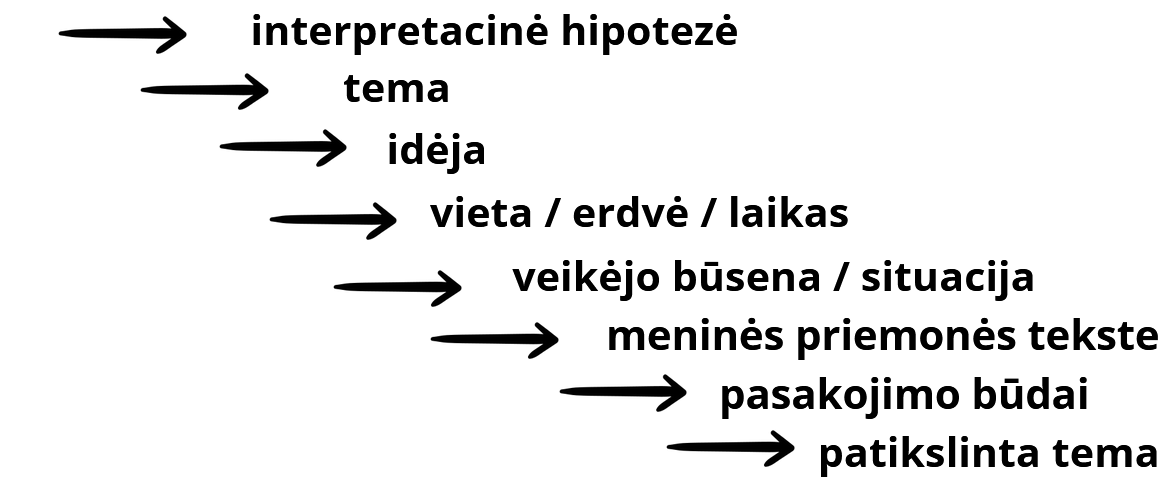 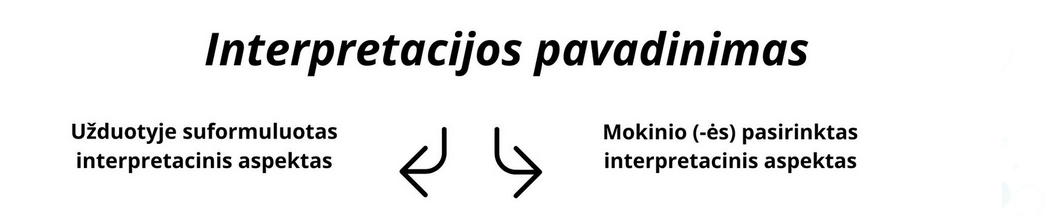 Rašinio struktūra, kaip įprasta, yra trinarė: įžanga, dėstymas 
(gali būti viena arba kelios dėstymo pastraipos), apibendrinimas.
Lietuvių kalbos ir literatūros valstybinio brandos egzamino II dalis
Besikartojantys klausimai - atsakyta 2023-10-10 konsultacijoje
Įžangos komponavimas


Sukuriama interpretacijos perspektyva, pasitelkiant platesnį kultūrinį kontekstą.

Įžangoje nurodoma analizuojamo teksto (fragmento) tema. Rekomenduojama aiškiai ją suformuluoti paskutiniu įžangos sakiniu.
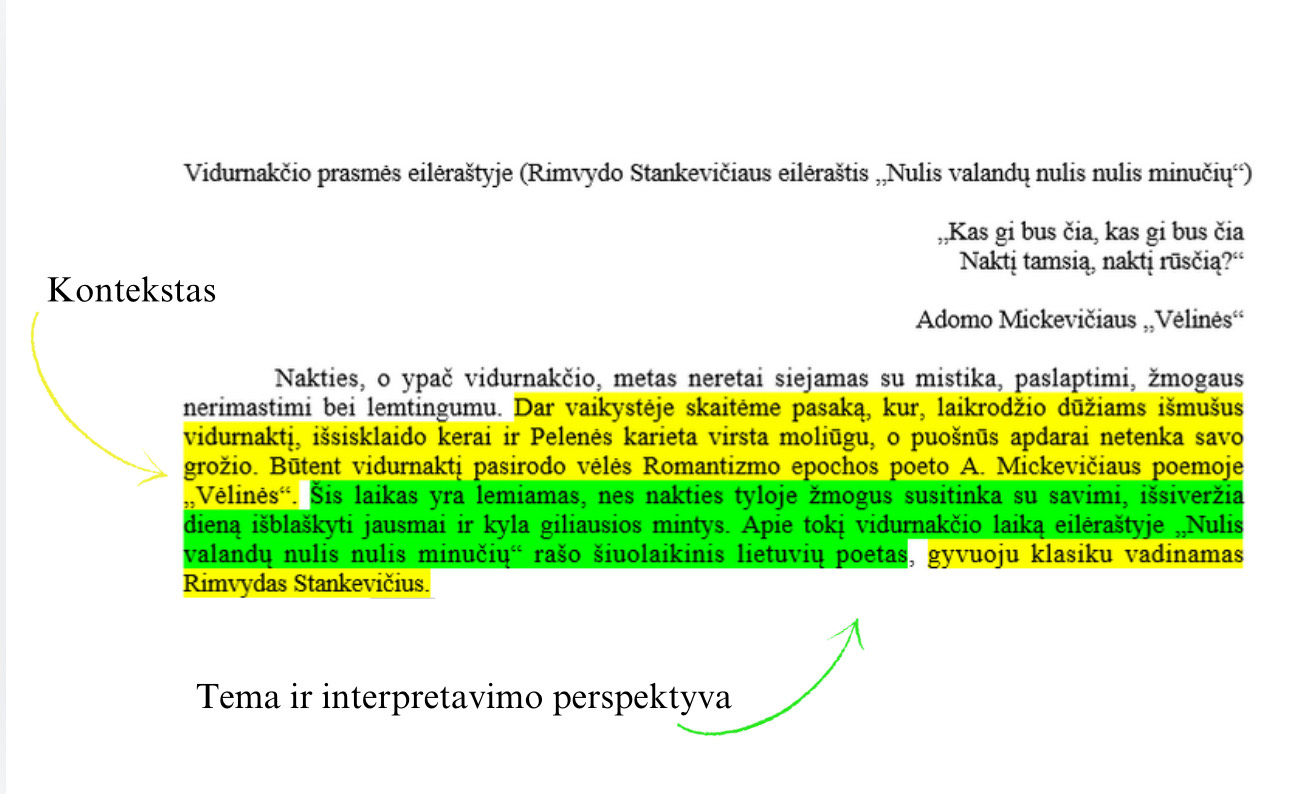 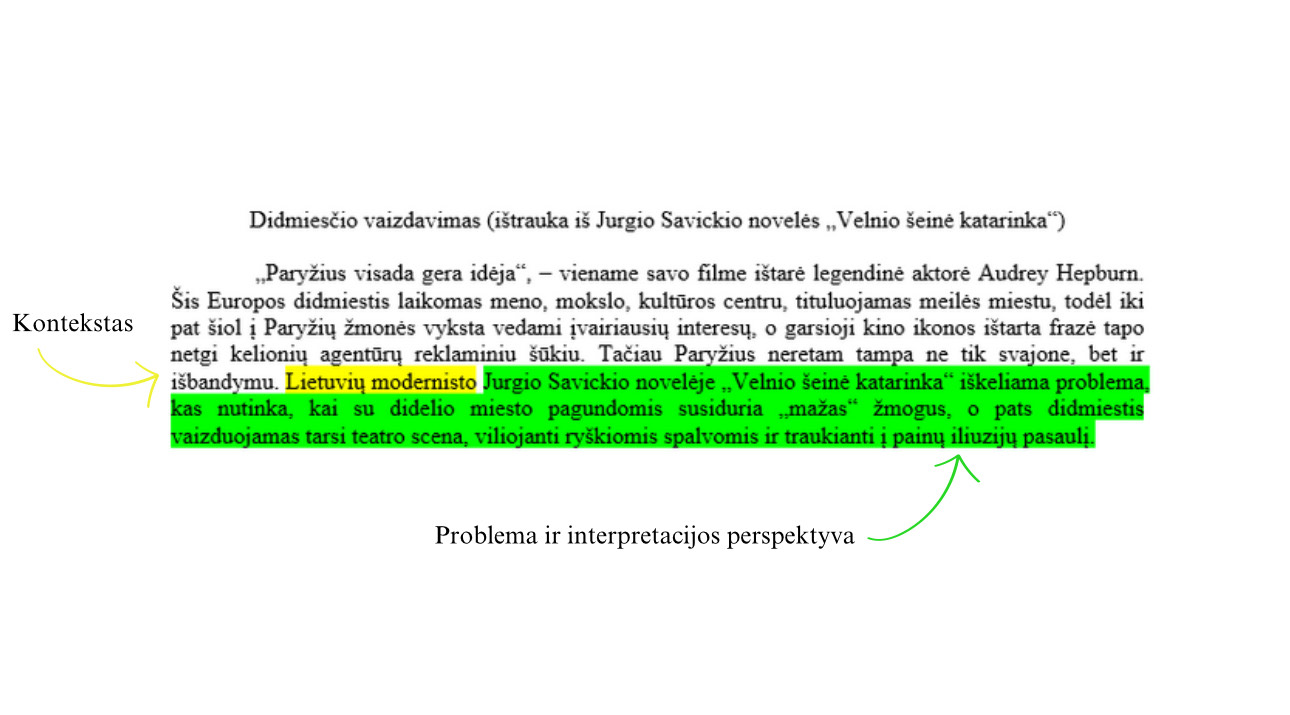 Lietuvių kalbos ir literatūros valstybinio brandos egzamino II dalis
Besikartojantys klausimai - atsakyta 2023-10-10 konsultacijoje
Dėstymo komponavimas

1. Pagal įžangoje suformuluotą temą (interpretacinį aspektą), svarbu išskirti to interpretacinio aspekto dėmenis, įžvelgti jų sąsajas.
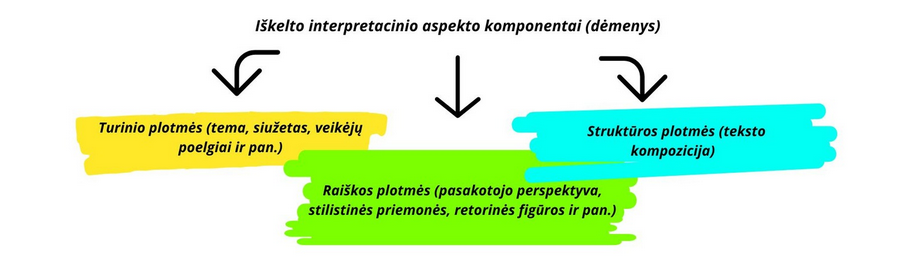 2. Tekstas (fragmentas) nagrinėjamas, išryškinant pasirinktą interpretacinį aspektą (analizuojamų dėmenų eiliškumas nėra apibrėžtas).
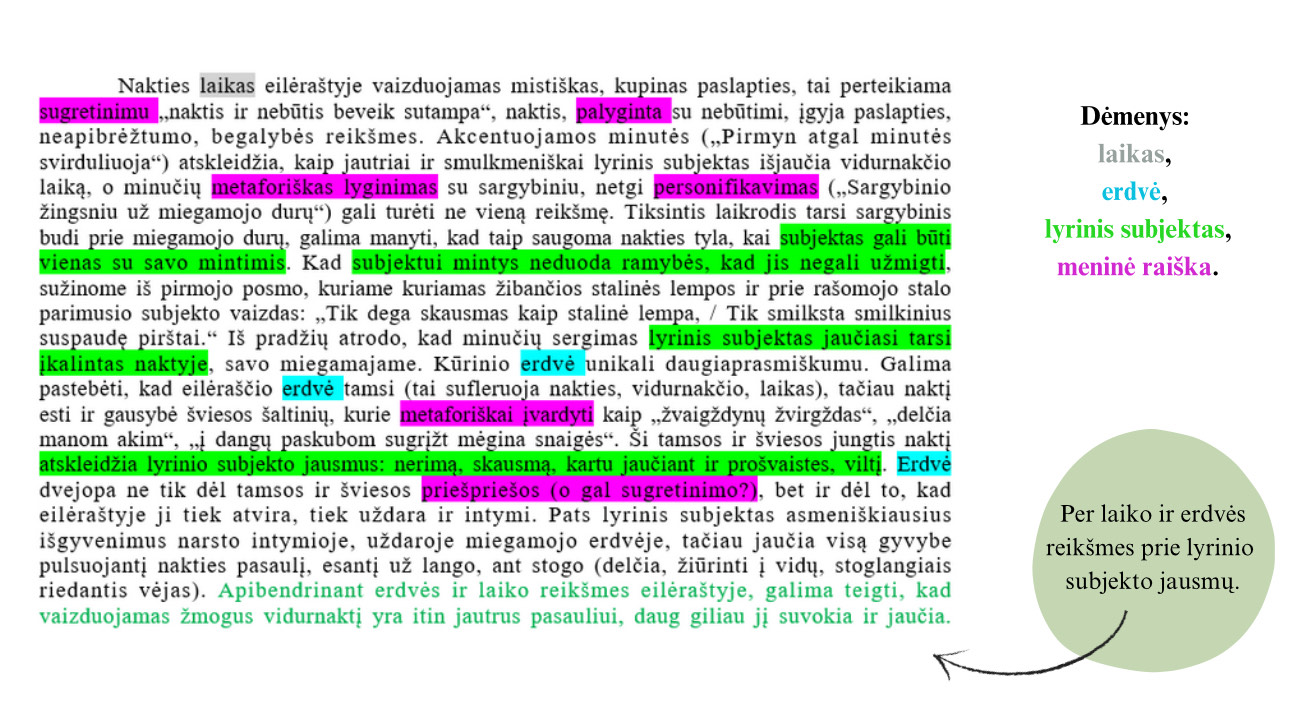 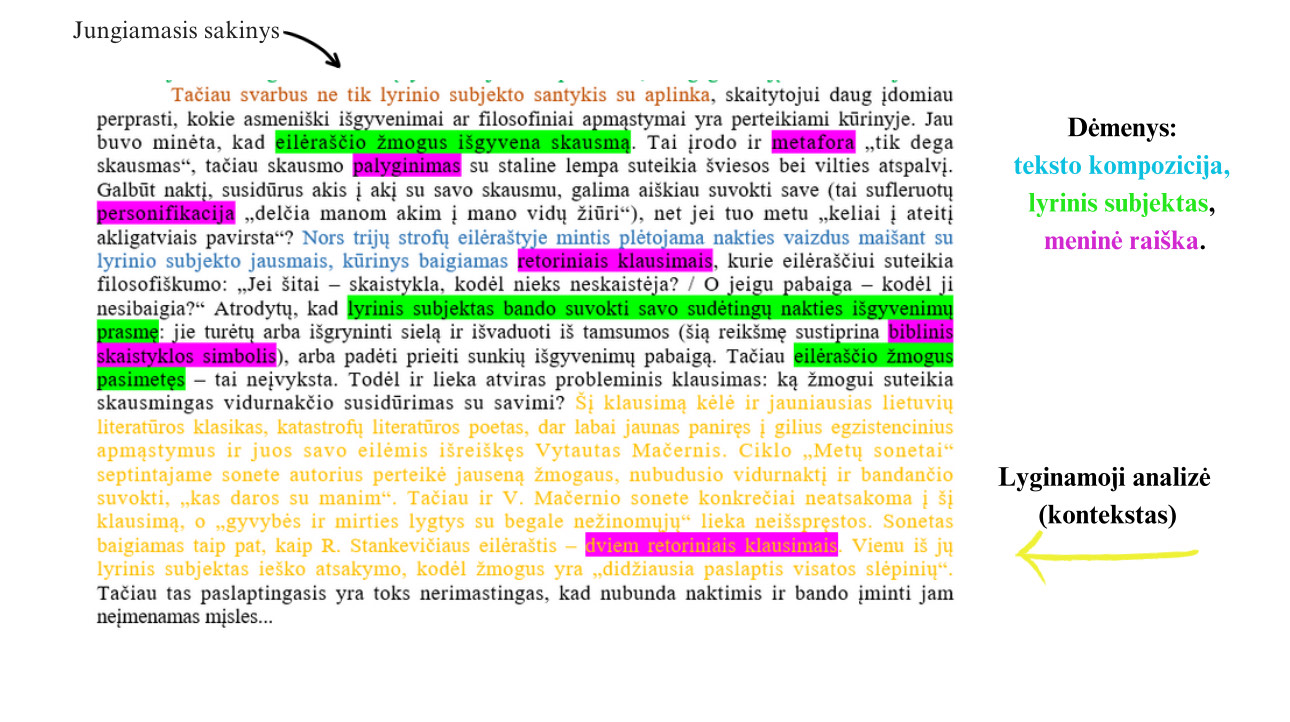 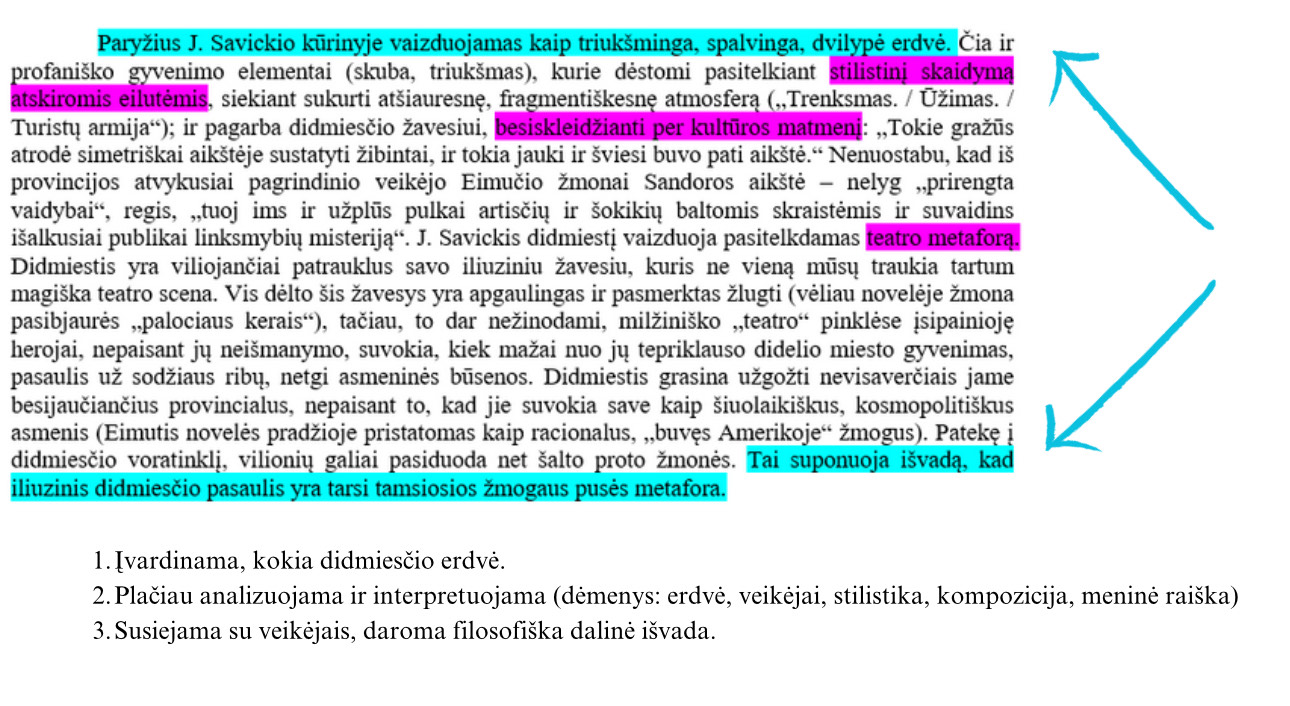 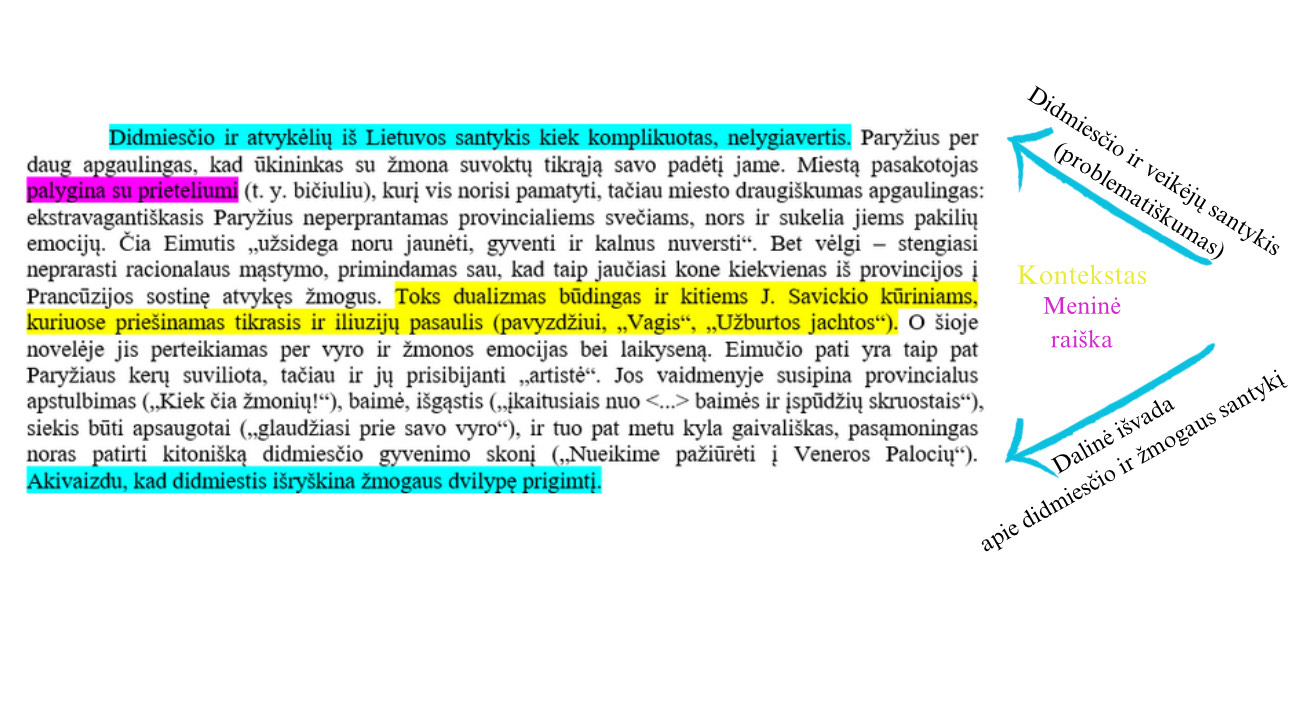 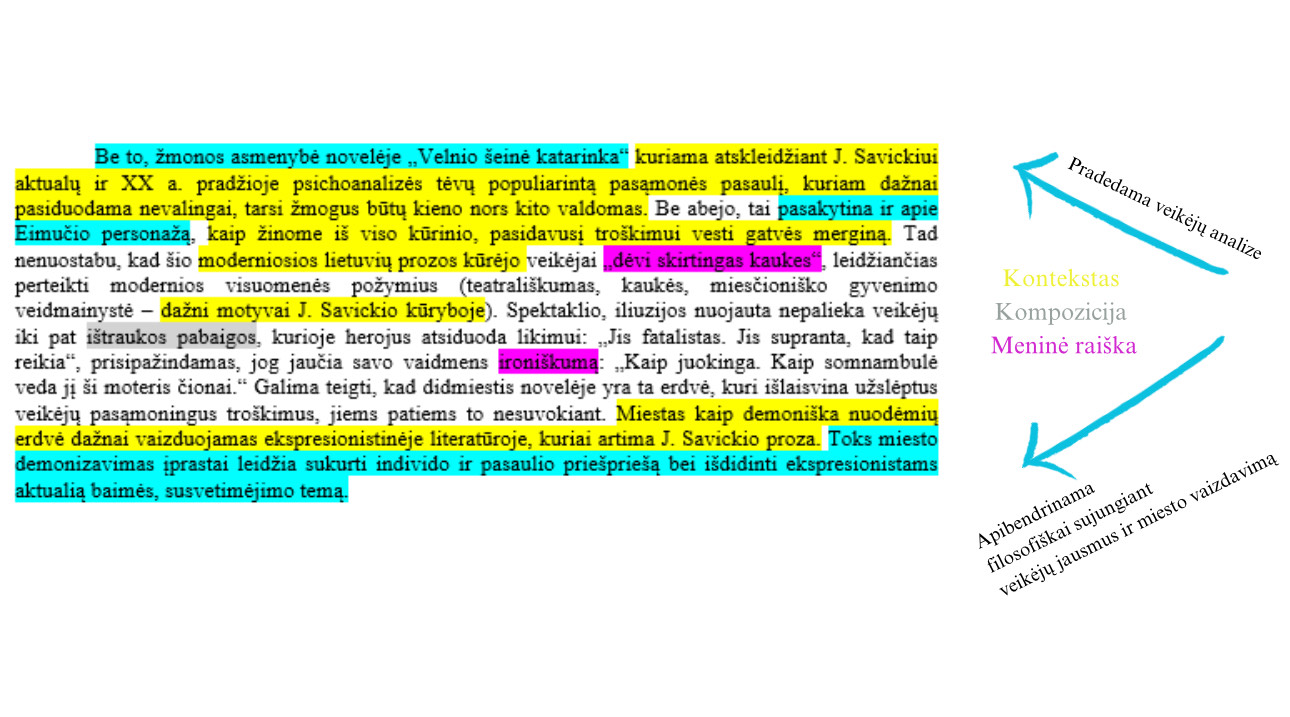 Skirtingos interpretacijos kūriniuose aktualizuoja skirtingus elementus ir juos „sujungia“.
Pabaigos komponavimas

Primenama interpretacinė perspektyva (kultūrinio konteksto pavyzdys), galima papildyti ir naujais.

Aiškiai suformuluojama problema.

Dar kartą įvardijama idėja ir galima, jei norima, akcentuoti ryškiausias raiškos priemones.

Išanalizuotas tekstas (fragmentas) susietas su kito autoriaus tekstu, apibendrinant atskleidžiami panašumai arba skirtumai.
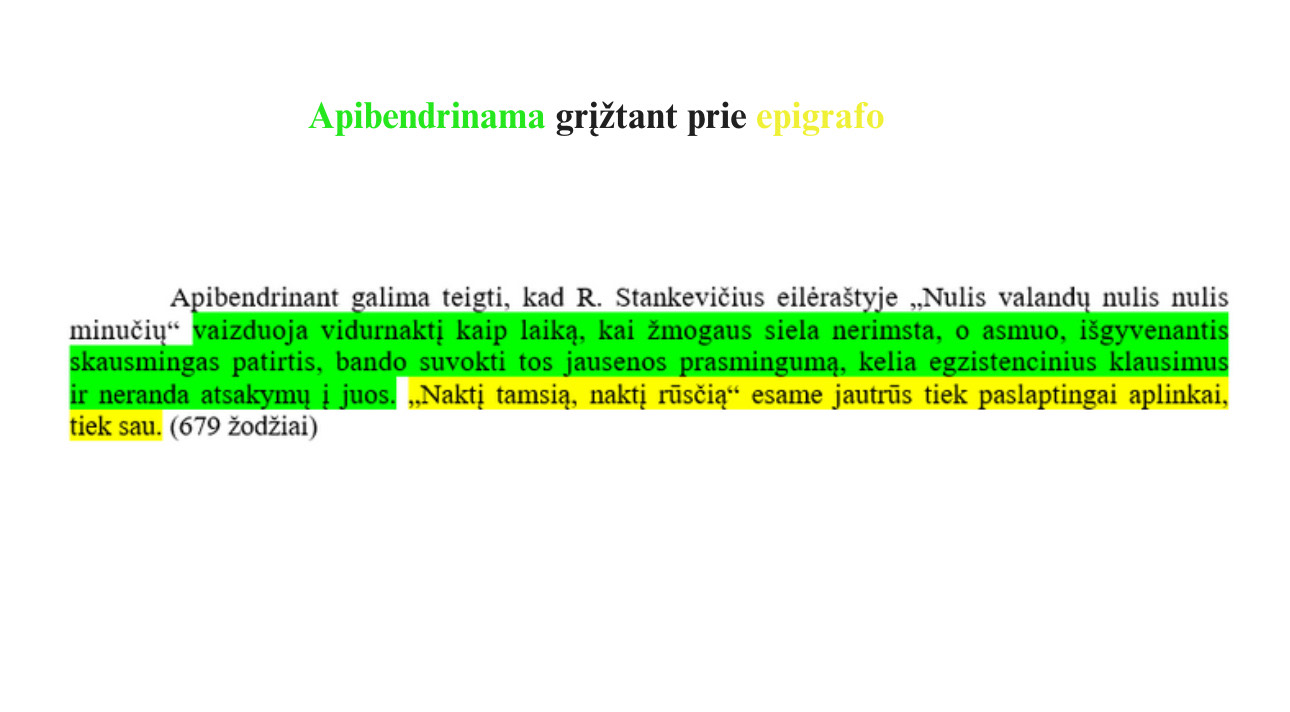 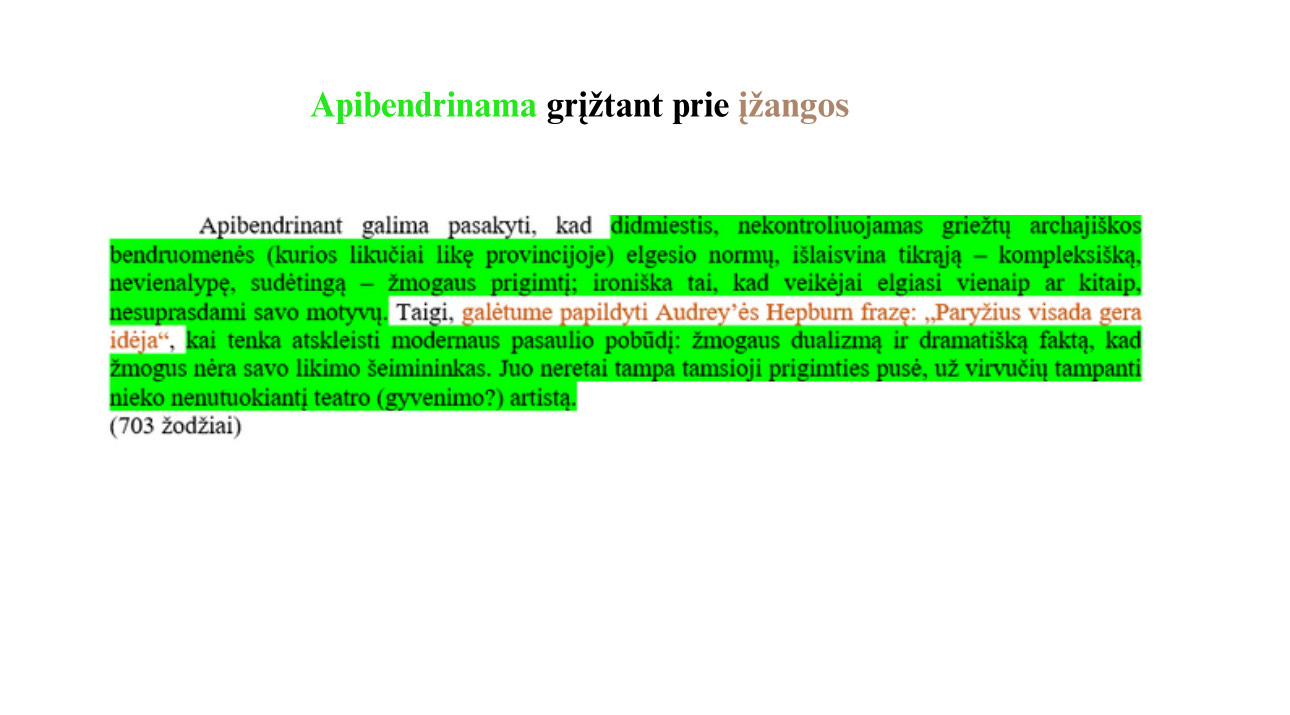 Kas svarbiausia vertinant turinį?
https://www.nsa.smm.lt/wp-content/uploads/2024/08/2024-2025-Informacija-lietuviu-kalbos-ir-literaturos-dalyko-mokytojams-1.pdf
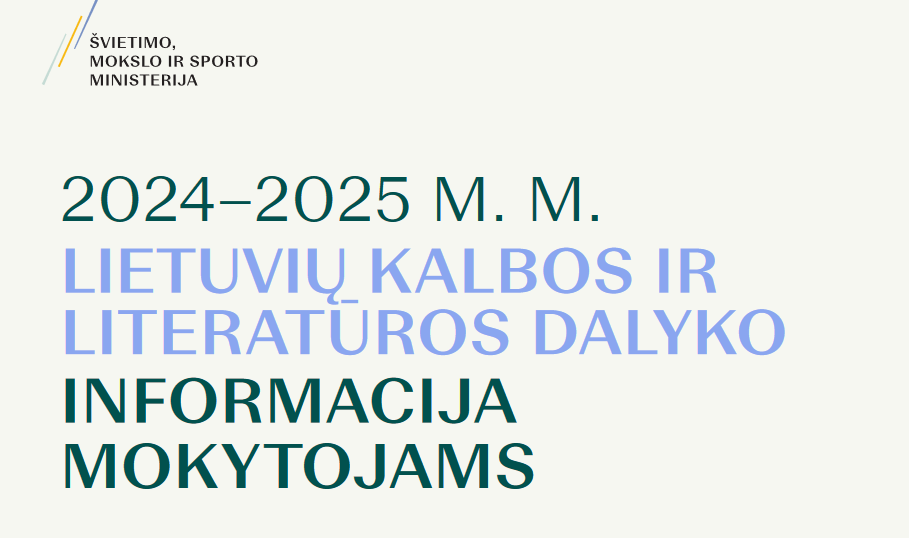 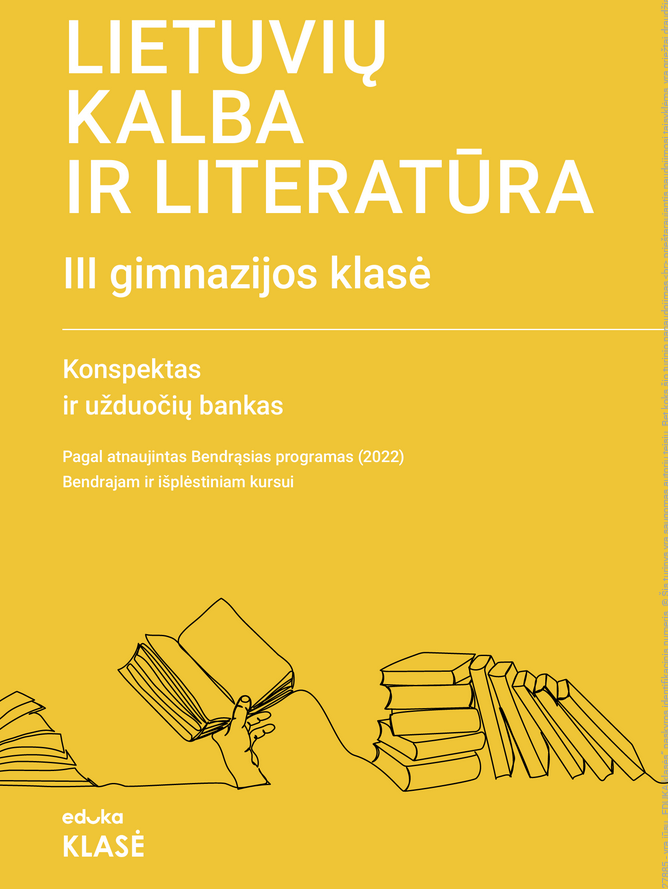 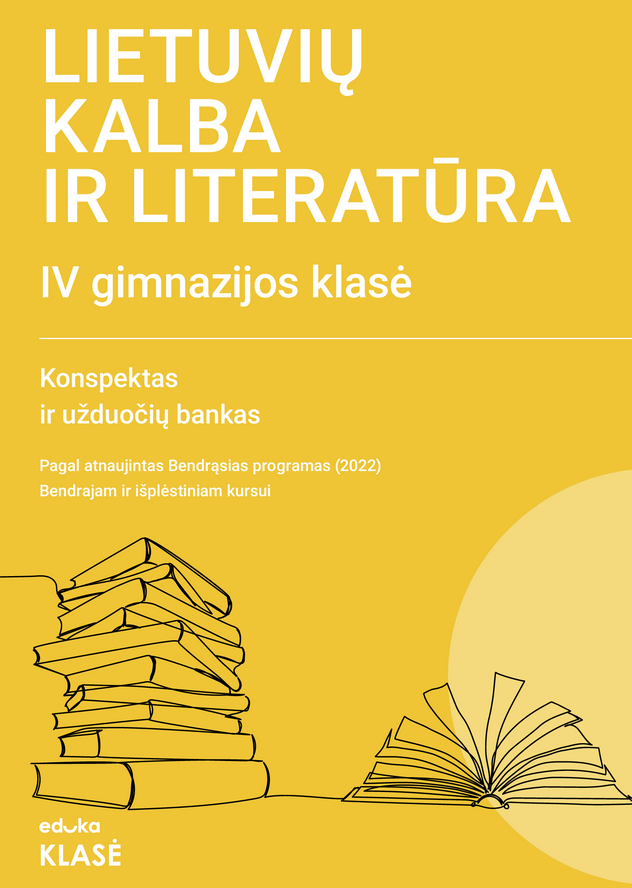 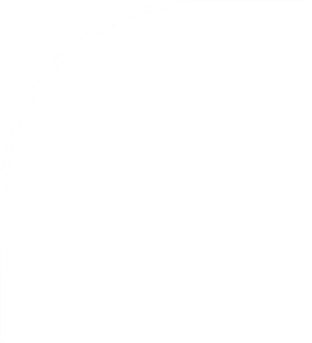 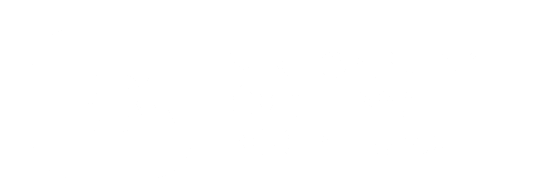 Atsakymai į klausimus, susijusius su rašinio užduotimis
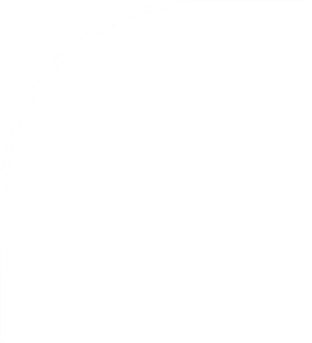 Lietuvių kalbos ir literatūros valstybinio brandos egzamino II dalis
Lietuvių kalbos ir literatūros valstybinio brandos egzamino II dalis
Lietuvių kalbos ir literatūros valstybinio brandos egzamino II dalis
Apie kontekstą
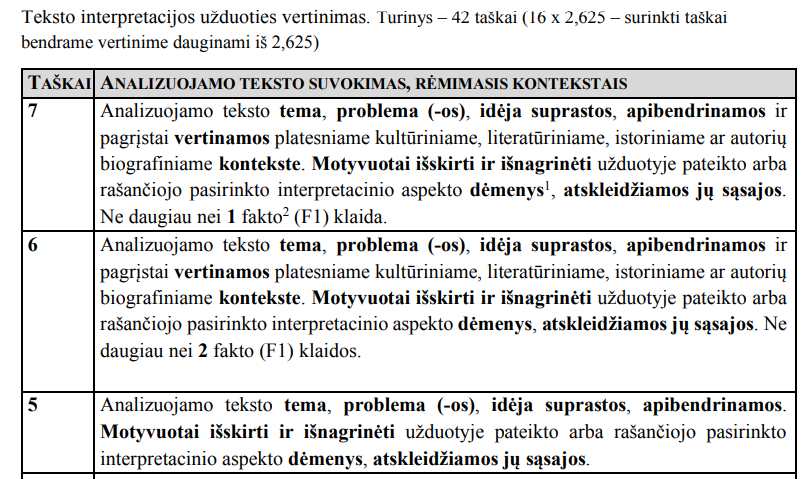 Lietuvių kalbos ir literatūros valstybinio brandos egzamino II dalis
Kaip įvertinti pakankamą / nepakankamą kontekstą aptariant nežinomo autoriaus kūrinį? Kaip dvyliktoko rašinyje tas kontekstas turi veikti? Kadangi negalime reikalauti jo žinių, kontekstas lieka sunkiai įvertinamas. Kas būtų siektina, lauktina?
Kaip ankstesnėse VBE vertinimo normose, taip ir naujosiose išlieka „platesnio kultūrinio konteksto“ kriterijus. „Pakankamas“ kontekstas yra bet kokiu būdu, tačiau tikslingai ir tinkamai, pasitelktas platesnis rašančiojo (-osios) kultūrinis akiratis, derantis su interpretacijos aspektu ir duotu tekstu.
Analizuojant konkretų tekstą, „platesnis kultūrinis akiratis“ gali būti kūrinio temos, problemos sugretinimas su kitu panašiu kūriniu, taip pat – kūrinyje minimų intertekstų tikslingas išplėtojimas, įprasminimas. Pvz.:
[...]
O mūsų Trojos vis dar skaisčiai dega,
Sodoma  mūsų ir Gomora  klesti,
dar vienai nakčiai grįšim į Čikagą,
paskui galėsit mus Pompėjoj  rasti. 
[...]
(Daiva Čepauskaitė, „Draugams“)
Besikartojantys klausimai - atsakyta 2023-10-10 konsultacijoje
Lietuvių kalbos ir literatūros valstybinio brandos egzamino II dalis
Labai kebli „konteksto“ interpretacijoje sąvoka, ypač kai mokinys nagrinėja nežinomą autorių. Kokių kontekstų iš jo tikimasi?
Kontekstas interpretacijos rašinyje gali būti kūrinio istorinis kontekstas (orientuojantis pagal nurodytą kūrinio parašymo datą), taip pat – kitų literatūros ir meno kūrinių arba kultūros istorijos kontekstai.
Aš dirbu automobilių aikštelėje.
Nuo aštuonių iki aštuonių.
Darbas nuobodus. Galima būtų skaityti
Bet aš tik žiūriu nuotraukas riebaluotuose
Draugų laikraščiuose ir žurnaluose
Nuo kurių man pasidaro erekcija.
Esu išsiblaškęs ir kartais užmirštu pasiimti
Valgyti. Darbo metu nedrįstu nueiti
Į tualetą. Nuo to keista mano veido išraiška
Ir draugai mane vadina Mona Liza 
 	

		(Mindaugas Valiukas, „Mona Liza“)
[...]
O mūsų Trojos vis dar skaisčiai dega,
Sodoma mūsų ir Gomora klesti,
dar vienai nakčiai grįšim į Čikagą,
paskui galėsit mus Pompėjoj rasti. 
[...]
(Daiva Čepauskaitė, „Draugams“)
Besikartojantys klausimai - atsakyta 2023-10-10 konsultacijoje
Lietuvių kalbos ir literatūros valstybinio brandos egzamino II dalis
Kiek kontekstų užtenka? Ar pakanka, kad mokinys, nagrinėdamas duotą tekstą, jį palygina su kitu skaitytu tekstu teminiu, problemos, idėjiniu aspektais?
Pakanka, jei kontekstu remiamasi tikslingai  ir tinkamai. Kontekstas turėtų pastiprinti plėtojamą mintį.

 Nuo pirmų eilėraščio eilučių skaitome lyrinės subjektės paradoksalias įžvalgas apie savo aplinką – miestą. Pirmoje eilutėje lyrinė subjektė atskleidžia savo intenciją (norą ar būtinumą) slėptis, tačiau miestas to pasiūlyti negali („Šis miestas per mažas“), nes čia gali sutikti ir tuos, kuriuos nori sutikti, ir tuos, kurių mieliau vengtum (1 posmas). Antrame posme sakoma, kad dažniausiai su kitais susiduriama prekybos centruose, kurie yra tarsi paties miesto metonimijos. Prancūzų filosofas Henri Lefebvre’as, svarstęs apie kapitalizmo įtaką miestui, teigė, kad prekybos centras yra sukonstruotas kaip miestas mieste su savo schemomis ir taisyklėmis. Anot jo, prekybos centrai prekiauja emocijomis, čia žmonės ateina ne tik apsipirkti, bet ir pabendrauti ar tiesiog pabūti šiltoje (ar vėsioje), šviesioje, švarioje aplinkoje. Todėl paradoksalu atrodo, kad eilėraščio lyrinė subjektė toje vietoje, kuri skirta bendrauti ir patirti kapitalizmo euforiją, ieško vienatvės, nori pasislėpti, tapti nepastebima („tenka slėptis“). Taigi, eilėraštyje reflektuojamas modernaus gyvenimo paradoksas – buvimas tarp daugybės žmonių (viešumas) ir siekis pasislėpti (privatumas, anonimiškumas). Vietos nuoroda antrame posme („ten tenka slėptis už skalbimo miltelių“) gali reikšti subjektės intenciją visiškai išnykti iš kitų žmonių akiračio (lyg būtum nešvarumas, dėmė) ir kartu – kaip sakoma eilėraštyje – tai „subtili nuoroda į sielos išskaistinimą“. Žodžių junginys „sielos išskaistinimas“ priklauso krikščioniškam kontekstui ir suponuoja apsunkusią žmogaus sąžinę, nuodėmingumą. Galbūt būtent dėl tų „nuodėmių“ modernūs žmonės vieni kitų ir vengia, nori slėptis, užsisklęsti?

https://www.nsa.smm.lt/wp-content/uploads/2024/09/Grozinio-teksto-interpretavimas.-Auksteniojo-lygio-darbu-pavyzdziai-ir-ju-vertinimas_AR.pdf
Besikartojantys klausimai - atsakyta 2023-10-10 konsultacijoje
Lietuvių kalbos ir literatūros valstybinio brandos egzamino II dalis
Besikartojantys klausimai - atsakyta 2023-10-10 konsultacijoje
Lietuvių kalbos ir literatūros valstybinio brandos egzamino II dalis
Besikartojantys klausimai - atsakyta 2023-10-10 konsultacijoje
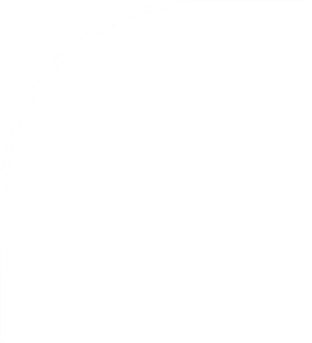 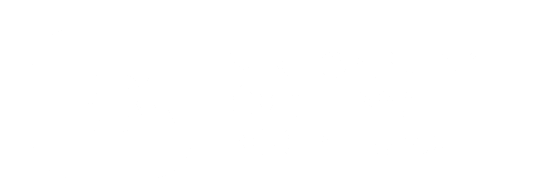 Kviečiame kartu kurti dialogą!
K. Kalinausko g. 7, Vilnius, LT-03106
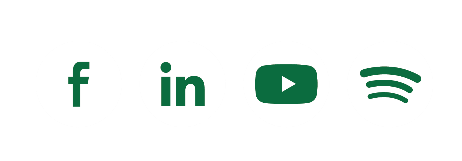 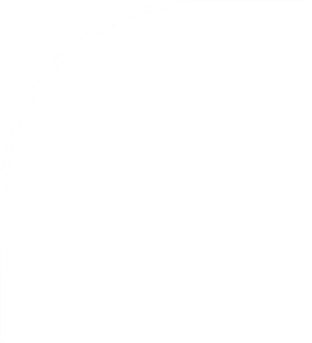